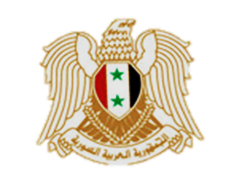 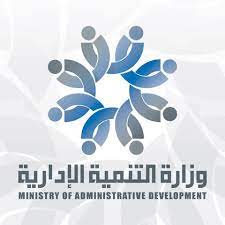 الجمهورية العربية السورية
وزارة التـنمية الإدارية
ورشة جامعة دمشـق للبحـث العـلمي
(نحو تشاركية بحثـية تطبـيقـية)
المشاكل التطبـيقـية المقـدمة من وزارة التـنمية الإداريـة
دمشق ٢٠٢١/٠٦/١٦
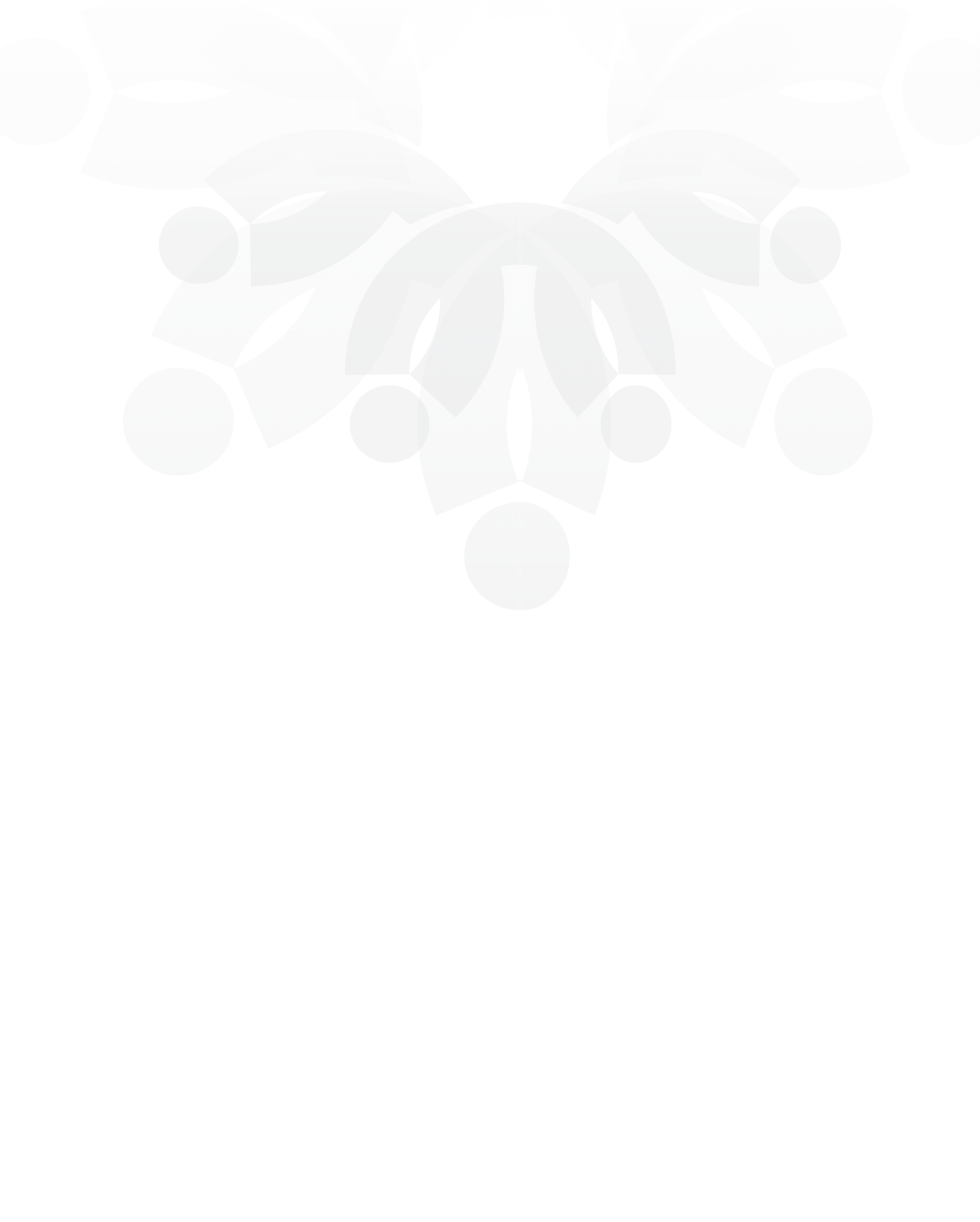 أولاً - مشروع الإصلاح الإداري
تحديات ومعوقات تطبيق الإصلاح الإداري في الإدارات الحكومية
الإصلاح الإداري ودوره في رفع سوية رضا المواطن
الإصلاح الإداري ودوره في الحد من الفساد الإداري
إدارة التغيير كأداة لتطبيق الإصلاح الإداري في المنظمات
أثر مشروع الإصلاح الإداري في ضغط الإنفاق الحكومي وزيادة الإيرادات
وزارة التـنمية الإدارية
2
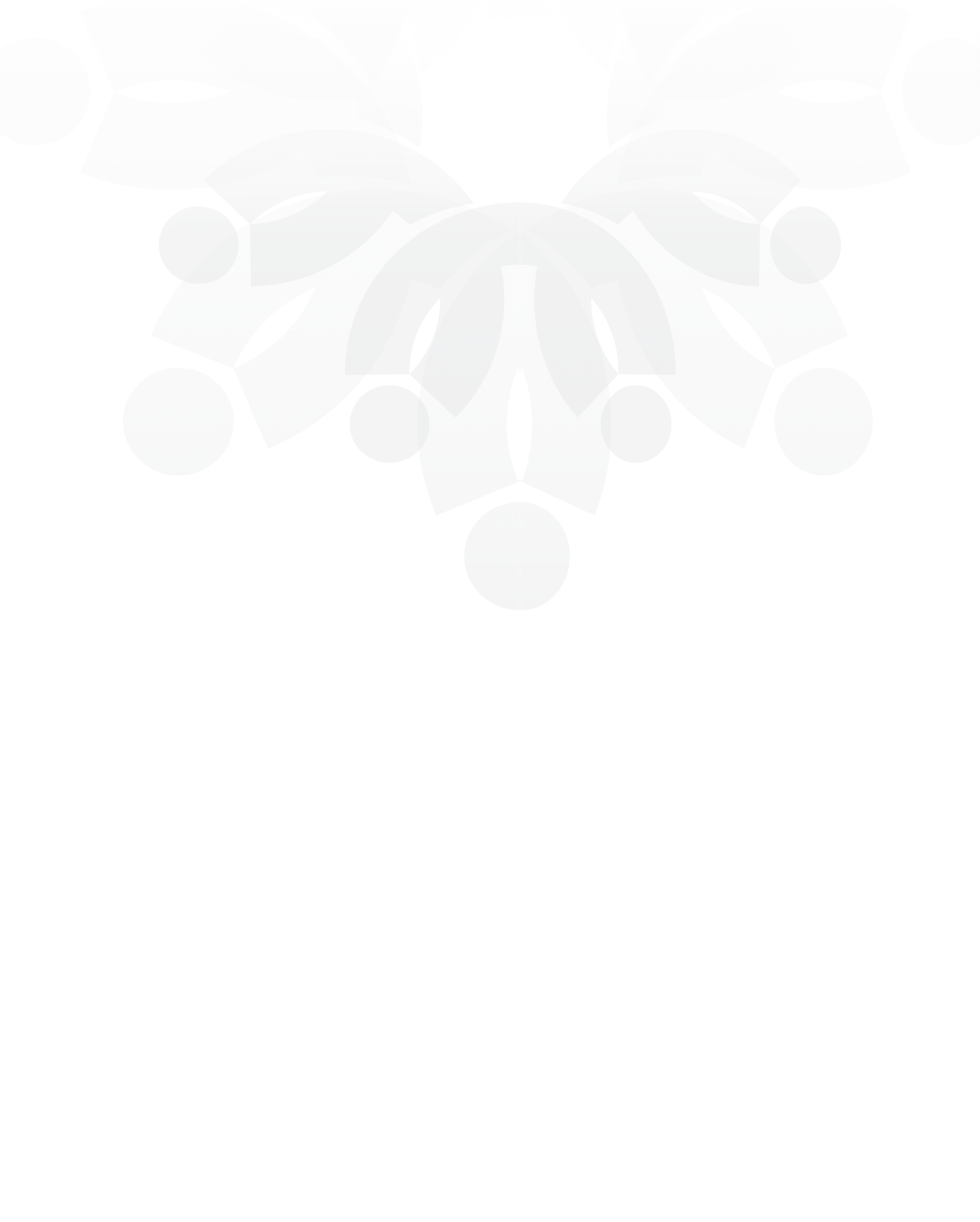 ثانياً - جودة الأداء المؤسساتي
أثر تطوير الهياكل التنظيمية وإعادة هندسة الإجراءات للجهات العامة(كفاءة الأداء المؤسساتي الاستراتيجي – الجودة الشاملة – الحوكمة)
دور التوصيف الوظيفي في تقويم كفاءة أداء العاملين
أثر تبسيط الإجراءات في رفع كفاءة المنظمات
العلاقة بين تبسيط الإجراءات ومستوى رضا المواطن
دور تقانة المعلومات في تبسيط الإجراءات الإدارية
وزارة التـنمية الإدارية
3
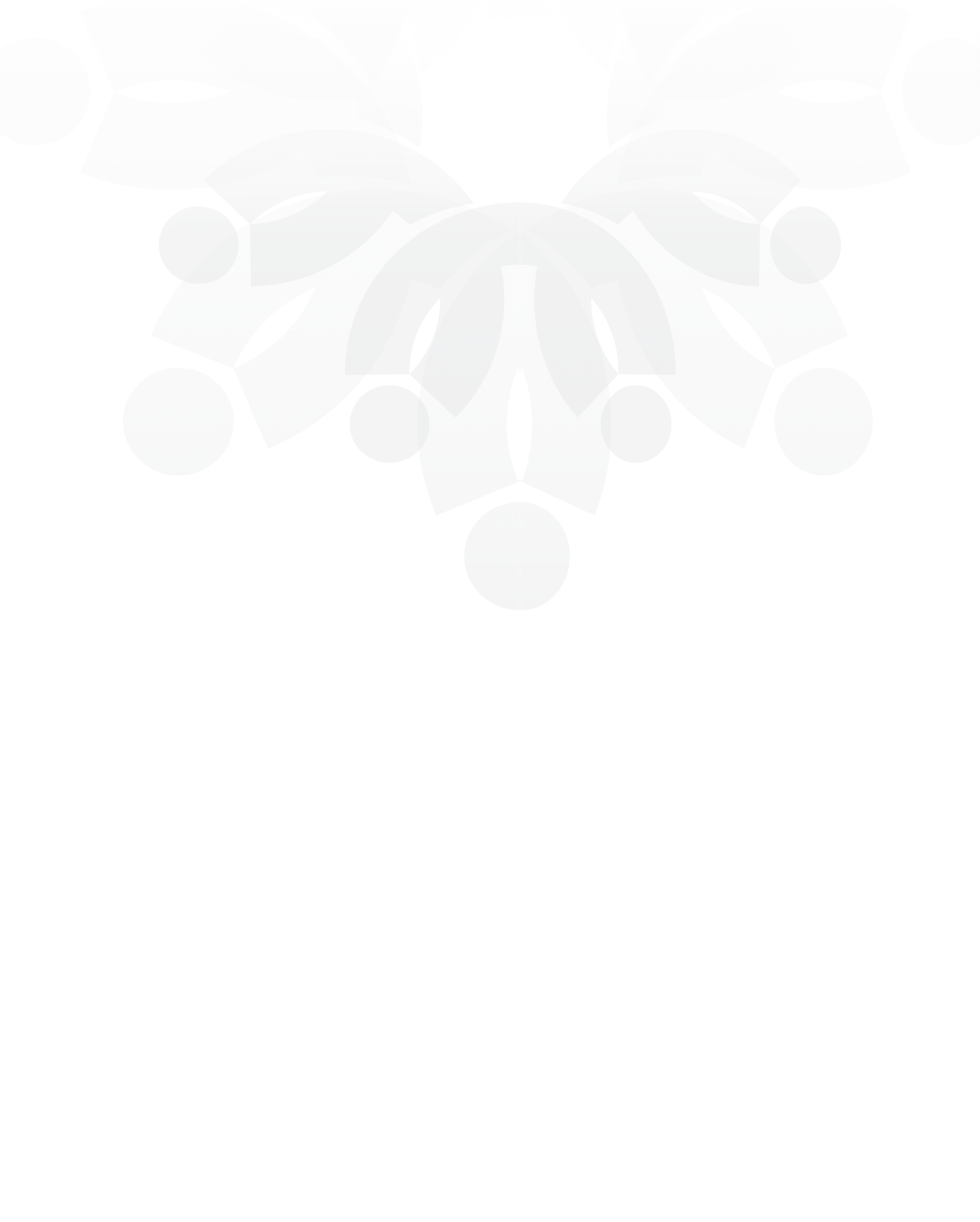 ثالثاً - سياسات إدارة الموارد البشرية والتدريب
أثر سياسات التعيين في تلبية احتياجات الجهات العامة من الموارد البشرية النوعية 
أثر (سياسات التحفيز - الترقية الوظيفية - أنظمة الرواتب والأجور) في تحسين جودة الأداء الوظيفي
قياس الأثر التدريبي في تحقيق الأهداف التدريبية وتحسين أداء العاملين
دور تحسين أساليب تحديد الاحتياجات التدريبية في تلبية احتياجات سوق العمل
أثر إعداد القادة في دعم التميز المؤسسي
وزارة التـنمية الإدارية
4
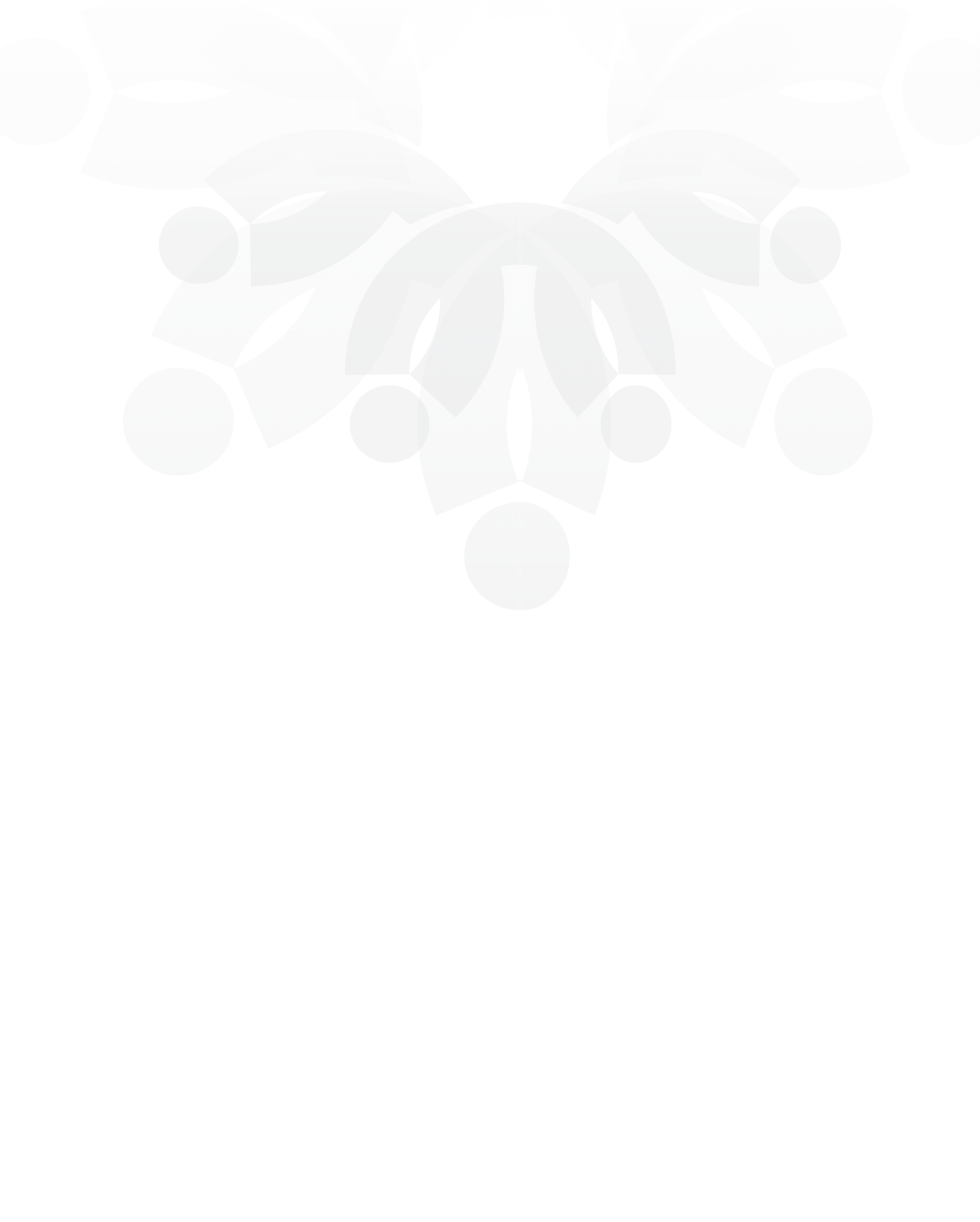 شكراً لإصغائكم
5